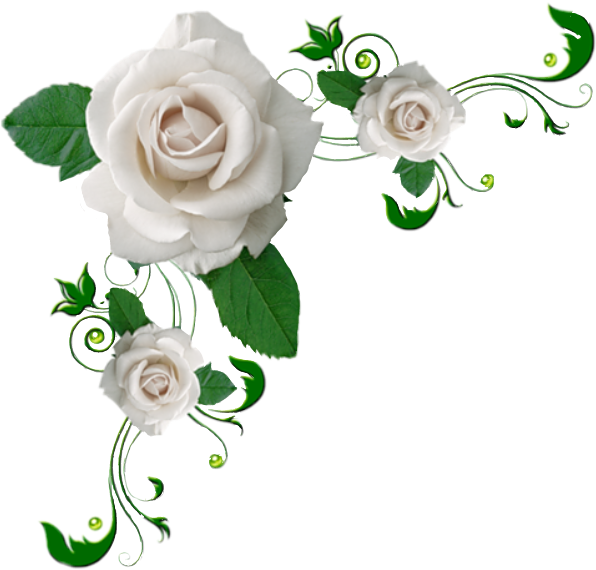 In Memoriam
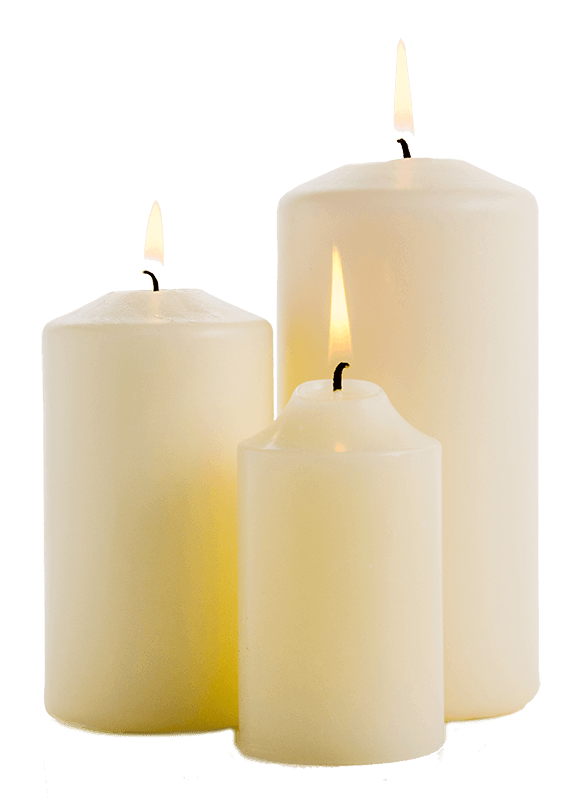 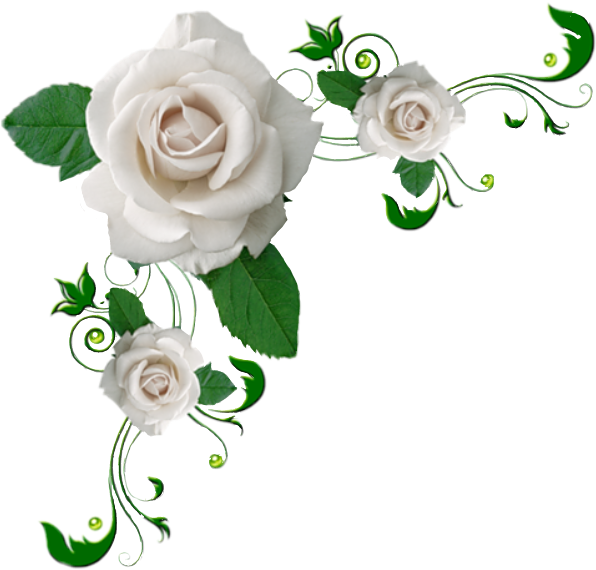 Colin SmithMaungaturoto Rotary Club29 July 2024Service in Rotary
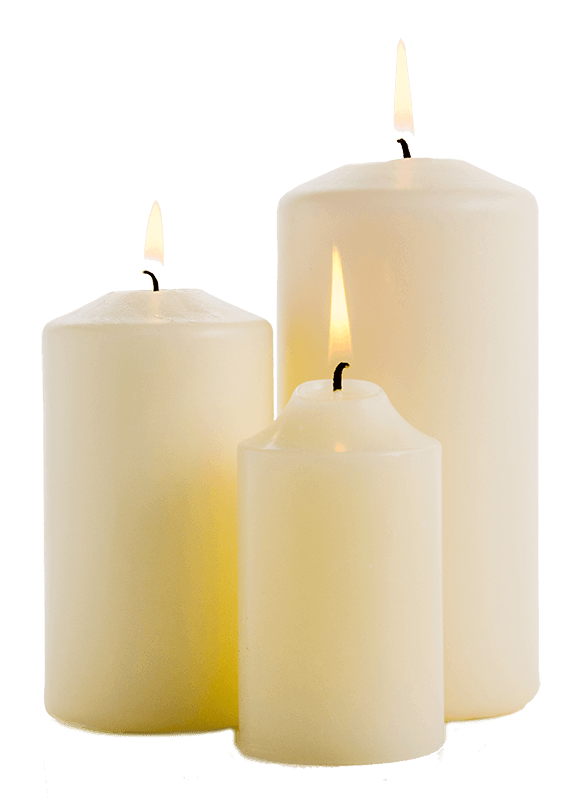 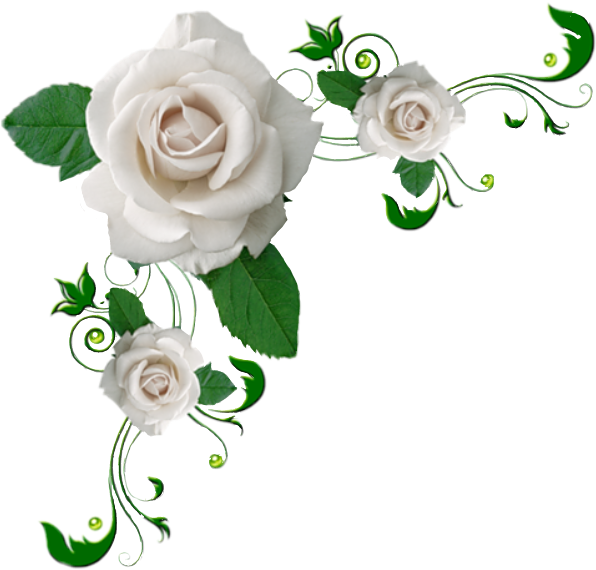 Humphrey NisbetMilford Rotary Club18 August 2024Service in Rotary 43 Years
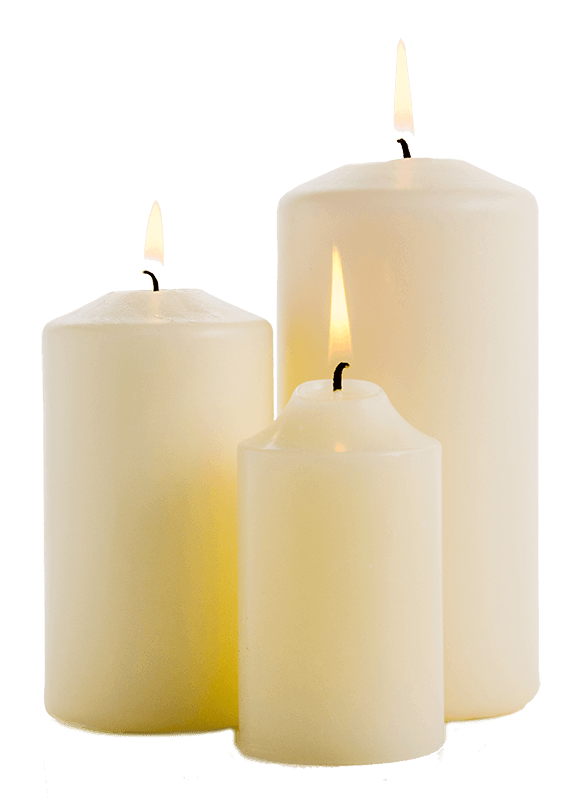 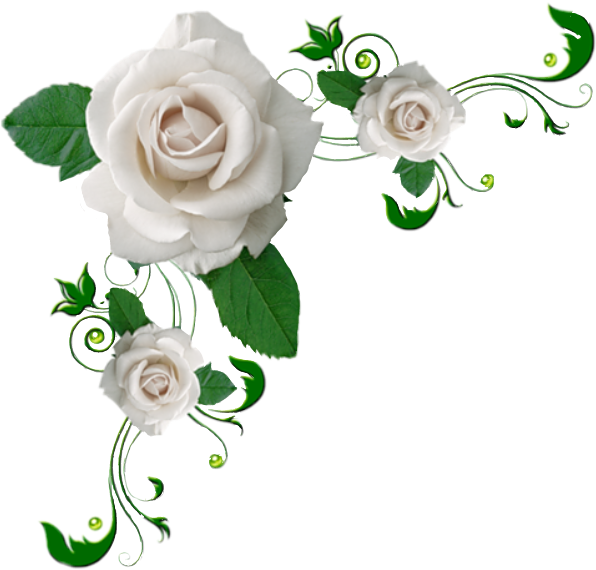 Ron KingBirkenhead Rotary Club14 October 2024Service in Rotary 38 Years
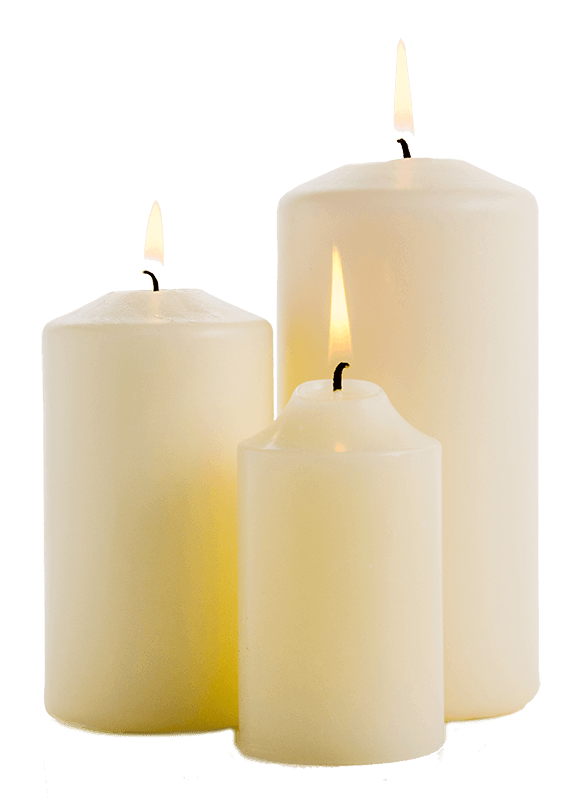 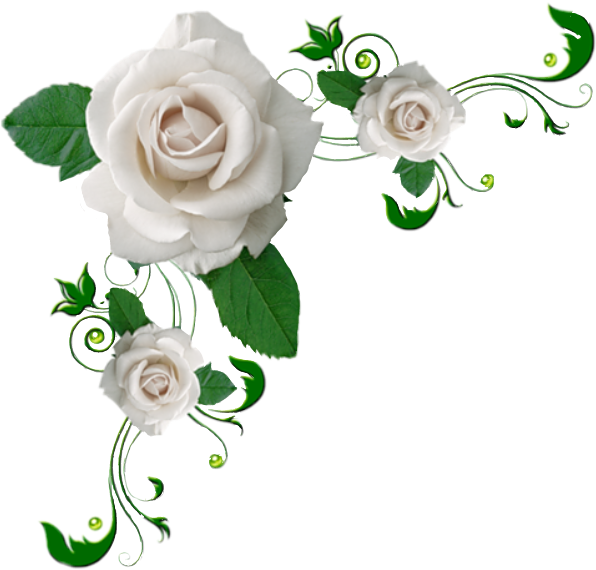 Gordon CashmoreOrewa Rotary Club26 October 2024Service in Rotary 60 Years
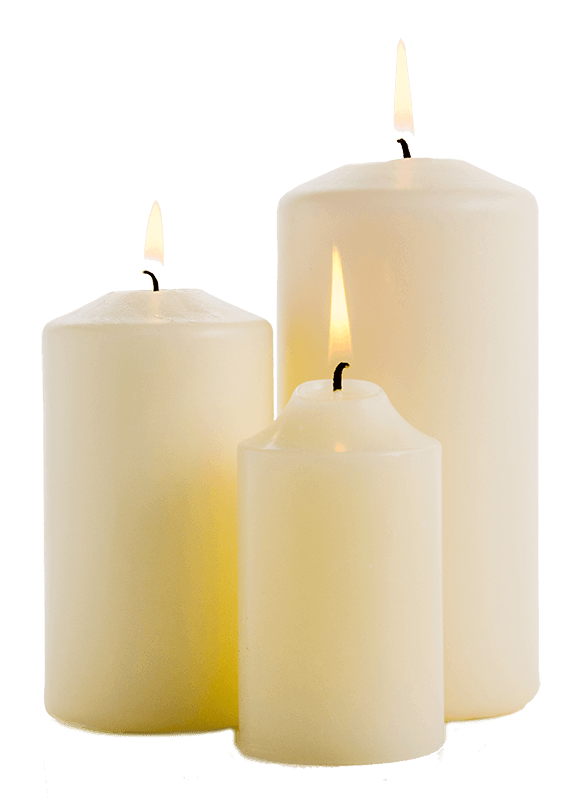 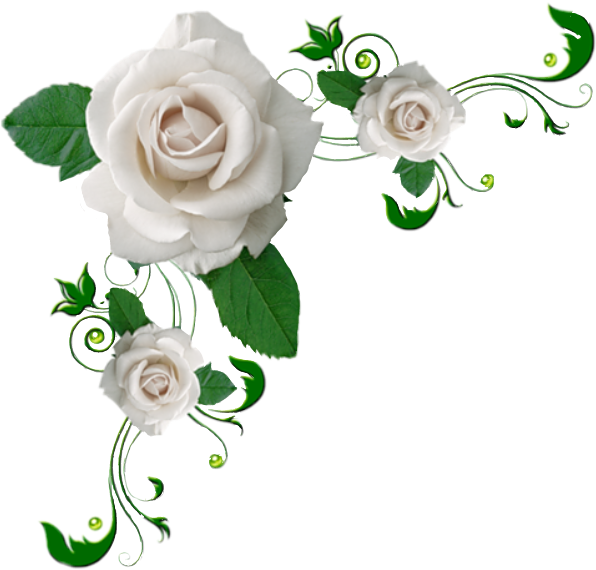 Mark GrayburnTakapuna Rotary Club31 October 2024Service in Rotary 47 Years
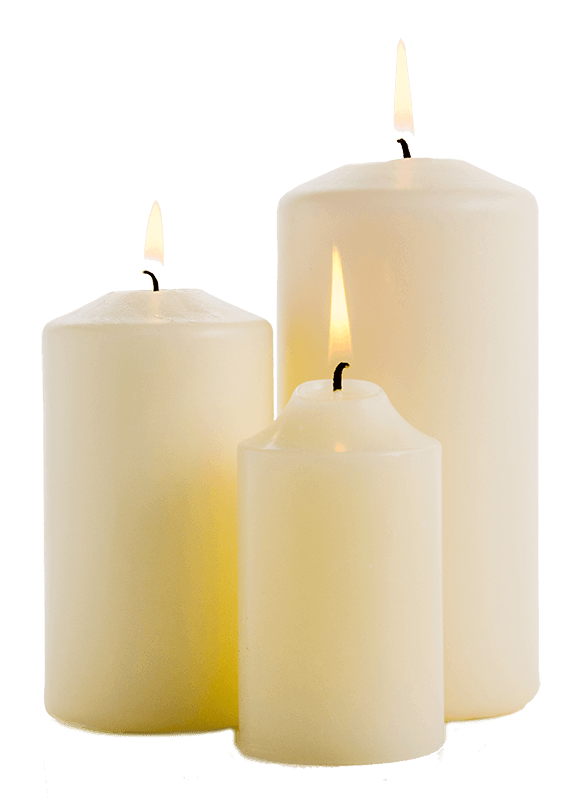 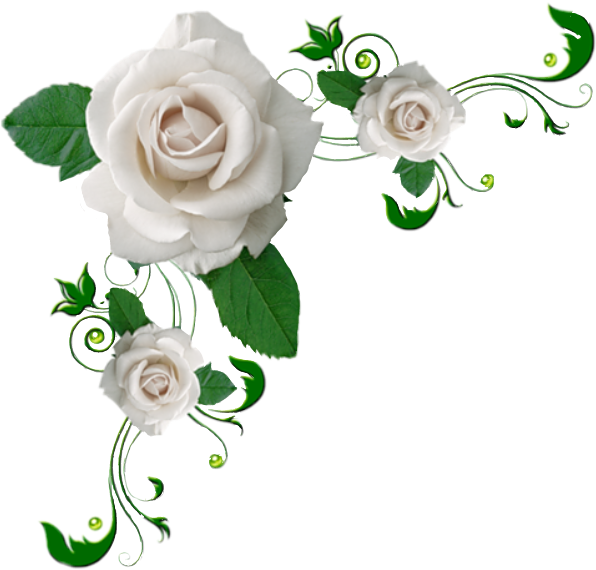 Martin ReissEast Coast Bays Rotary Club7 November 2024Service in Rotary 31 Years
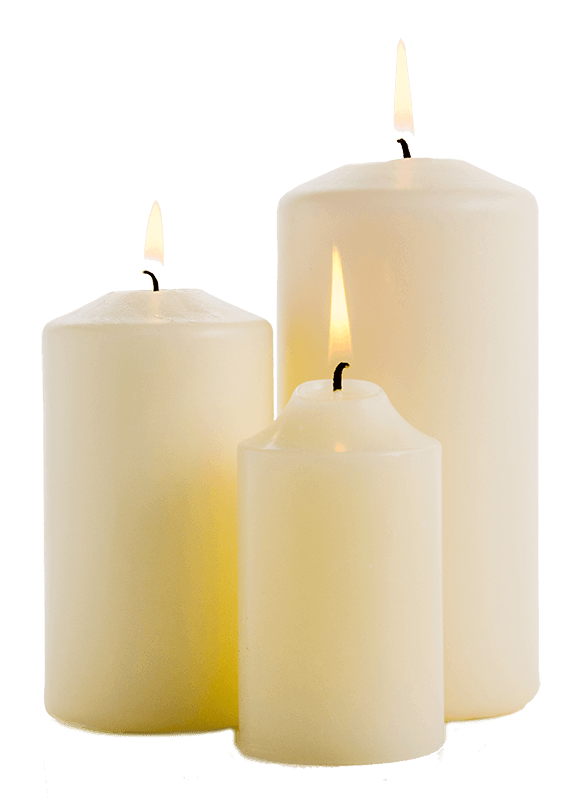 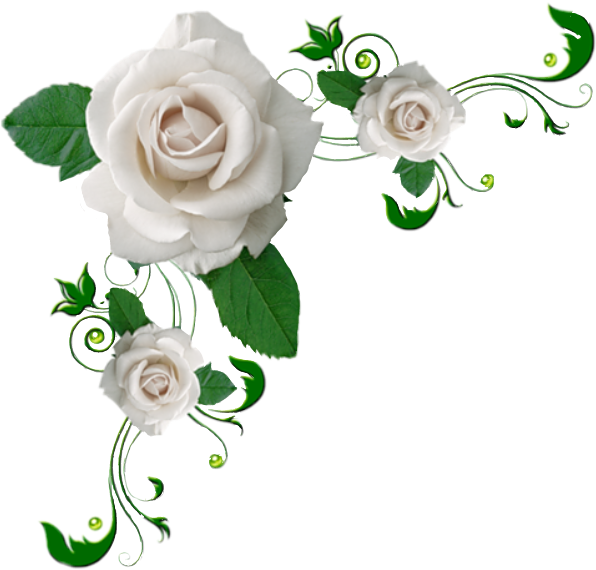 Gary ThorntonGlenfield Rotary Club8 December 2024Service in Rotary
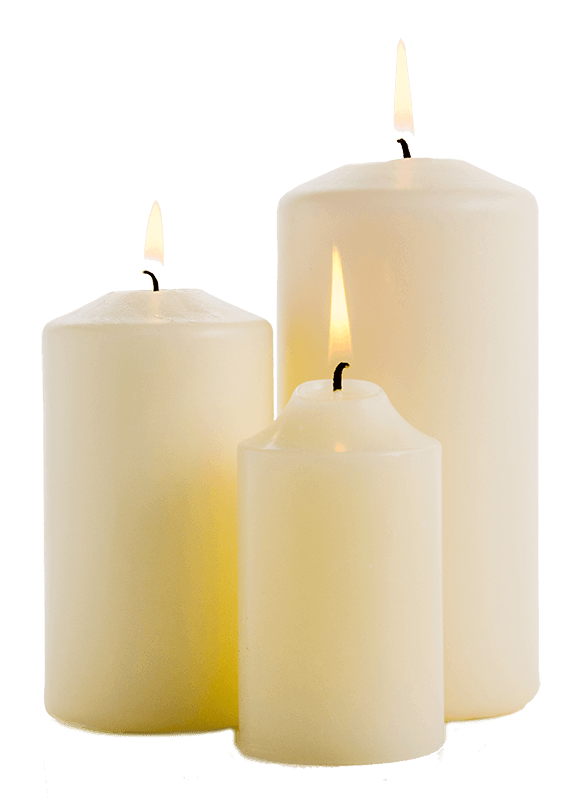 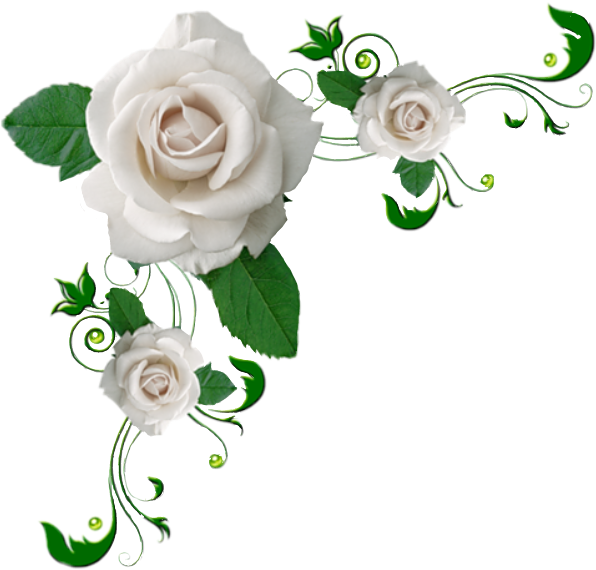 Trevor BrljevichMaungaturoto Rotary Club26 December 2024Service in Rotary
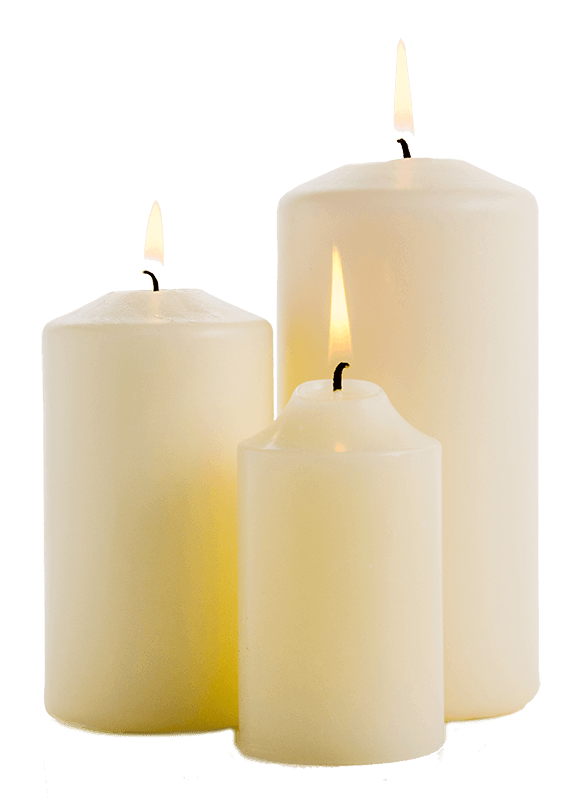 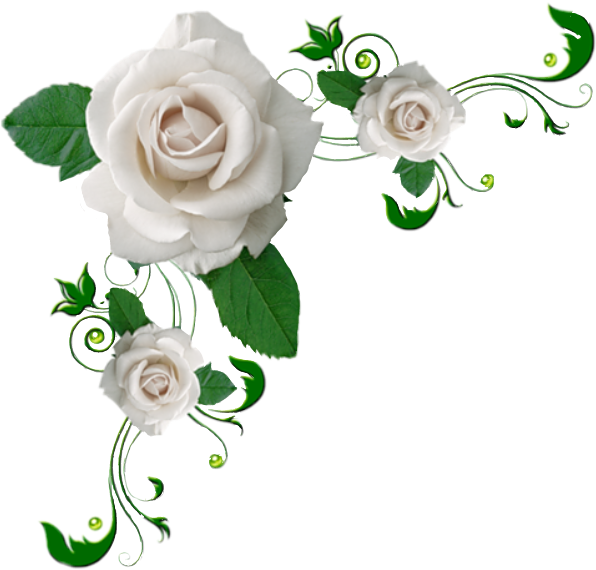 Pam JacksonMaungaturoto Rotary Club13 January 2025Service in Rotary
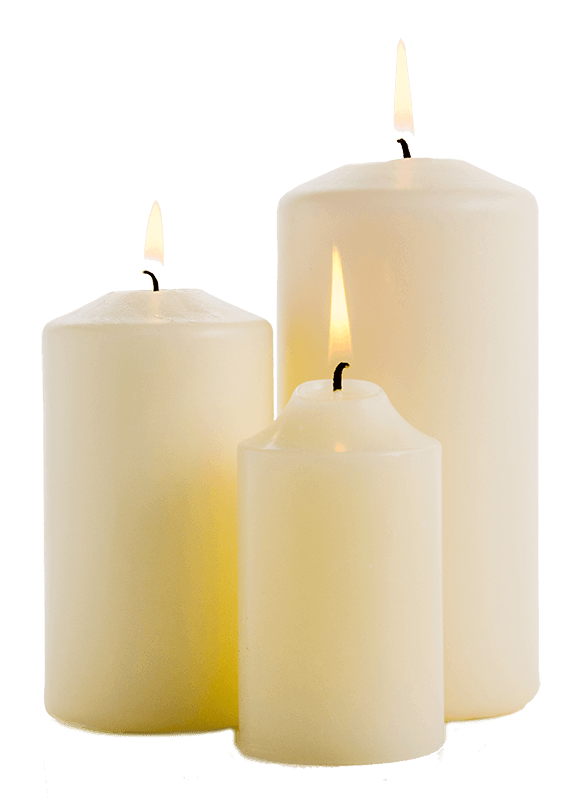 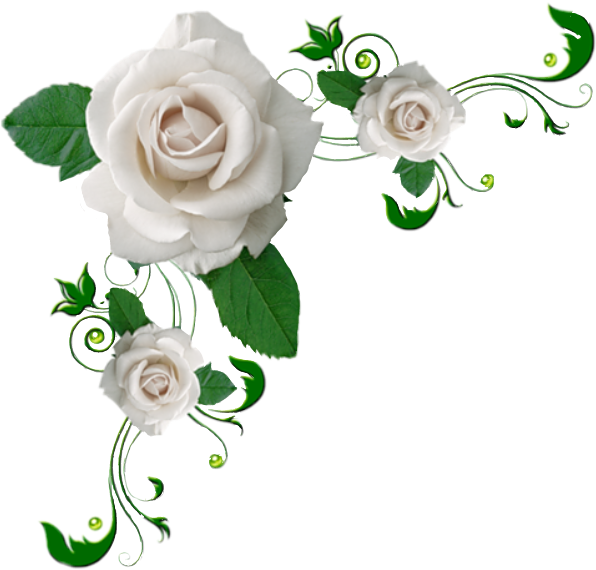 Bill BoydPast Rotary International President 2006-2007Pakuranga Rotary Club22 January 2025Service in Rotary 54 Years
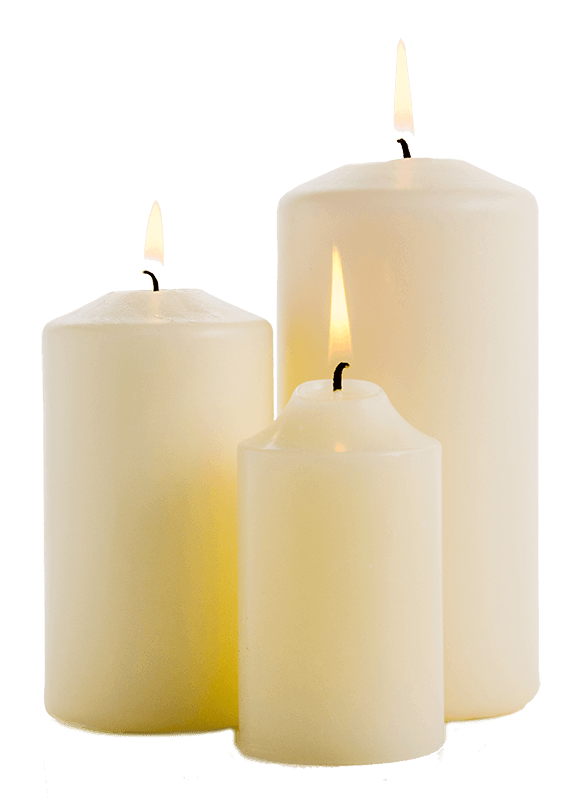 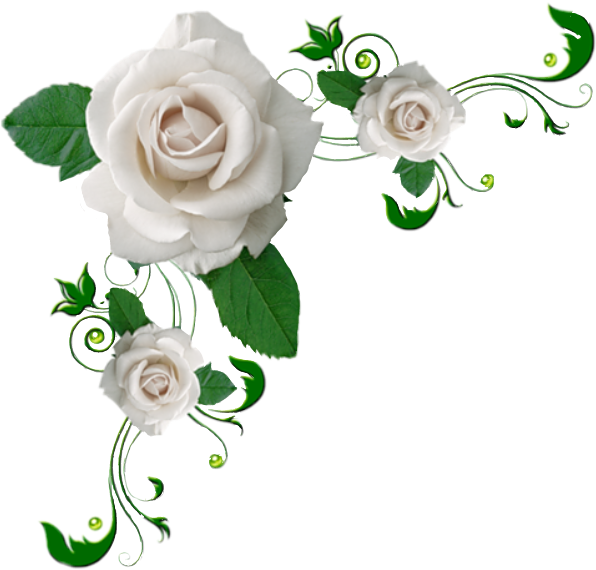 Henri RipertNoumea Rotary Club 2017-2024Noumea Ducos Boulari 1984-20145 March 2025Service in Rotary 37 Years
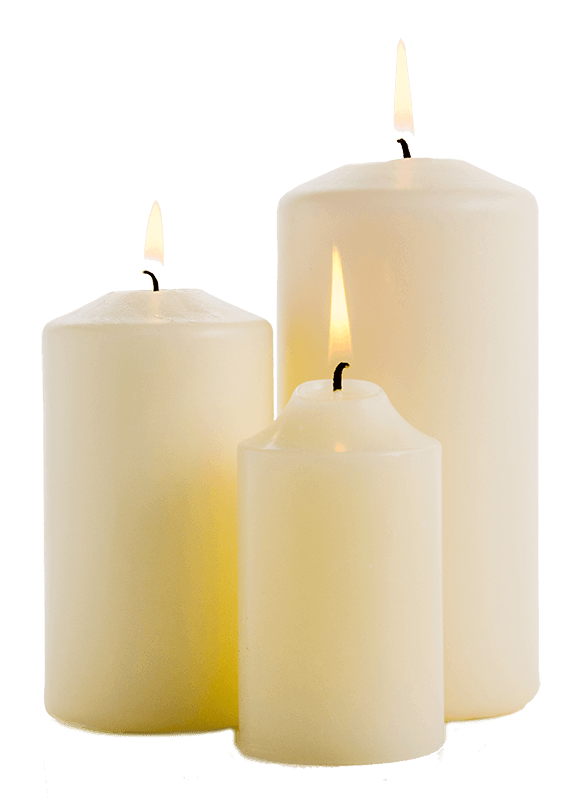 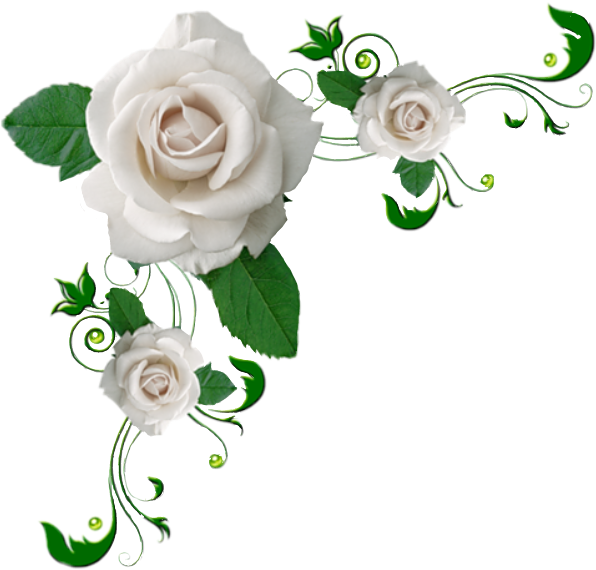 David ThomsonNorthcote Rotary Club24 March 2025Service in Rotary
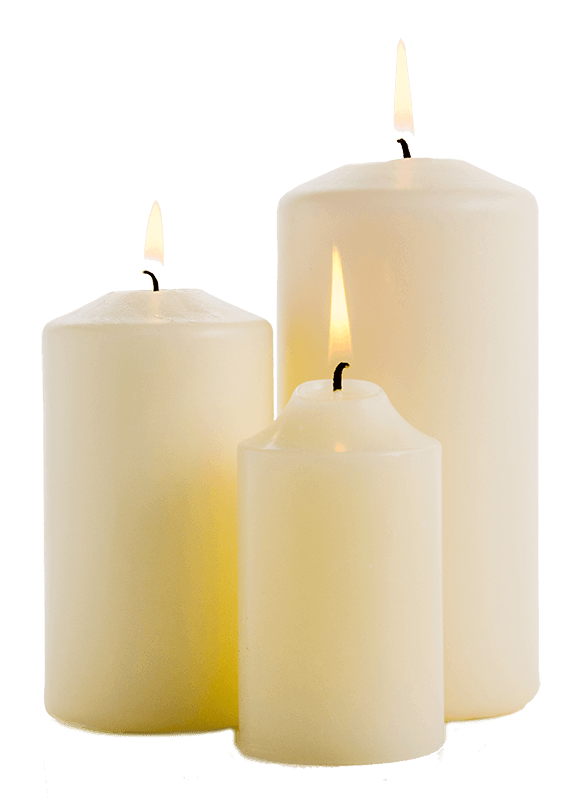 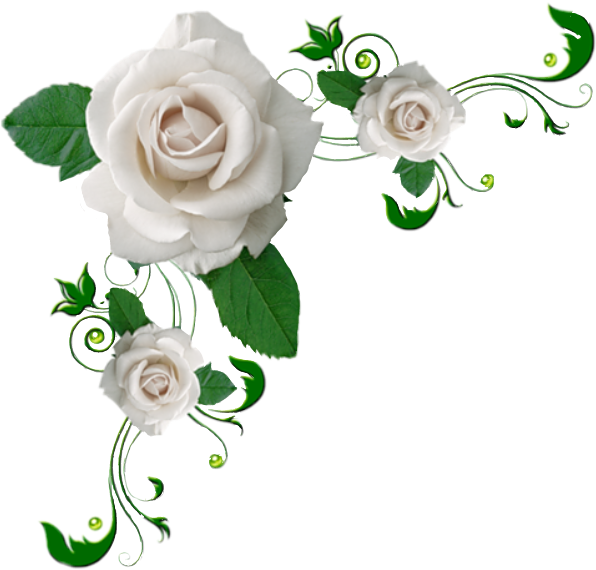 Herbert CoursinNoumea Rotary Club16 April 2025Service in Rotary 47 Years
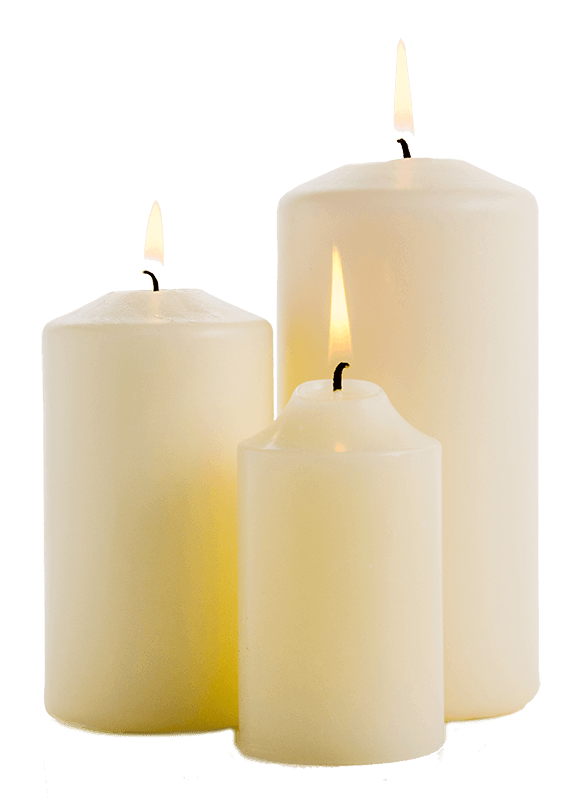 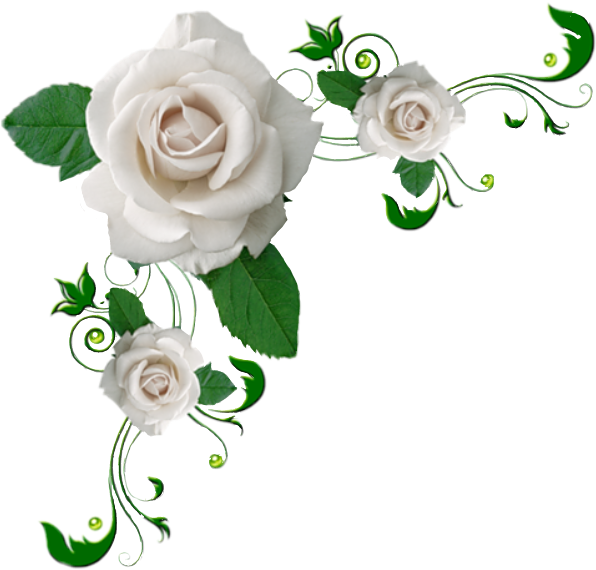 Jean Louis PujoiNoumea Rotary Club18 April 2025Service in Rotary 40 Years
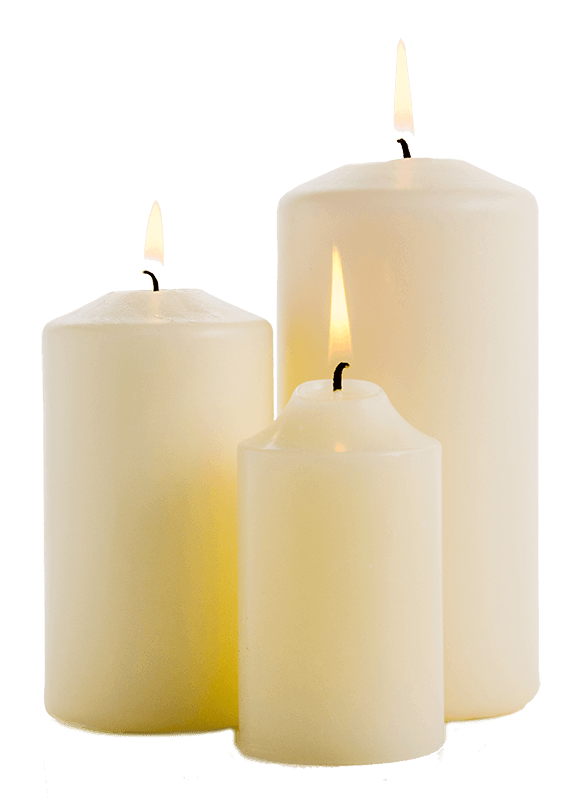 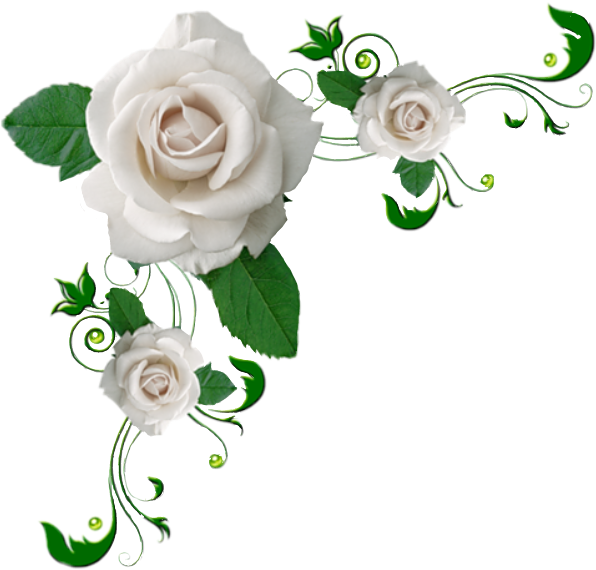 Lynlee SandersNorfolk Island Rotary Club1 May 2025Service in Rotary 14 Years
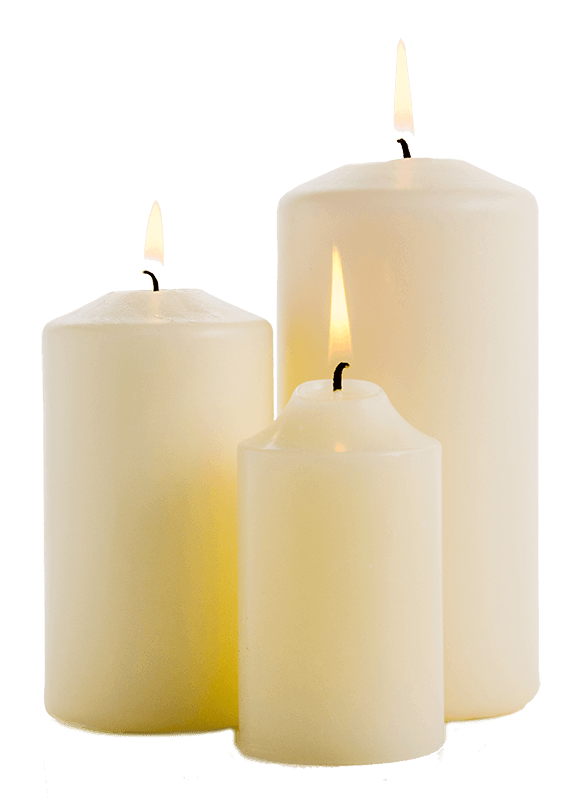 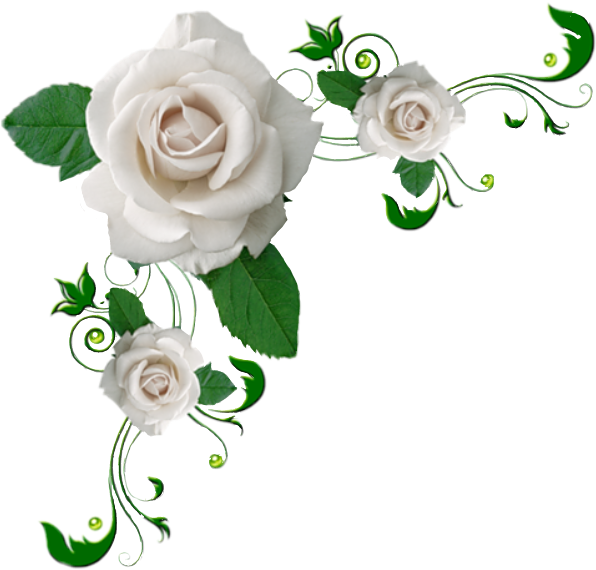 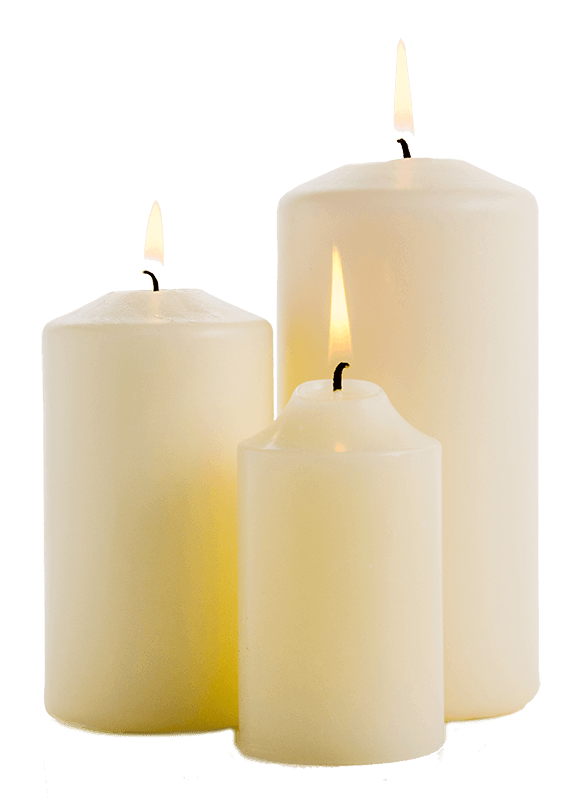